The Clock
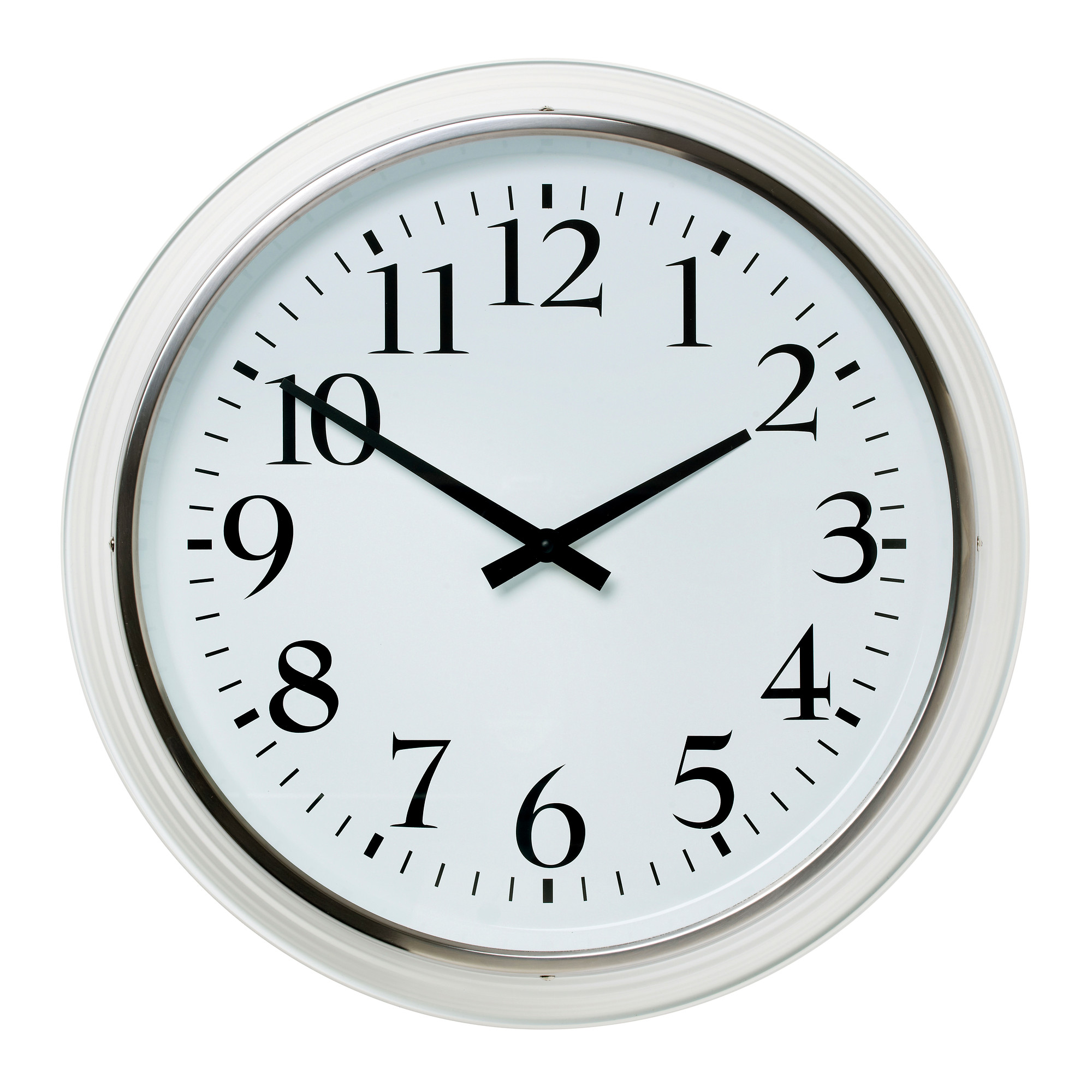 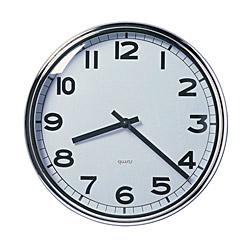 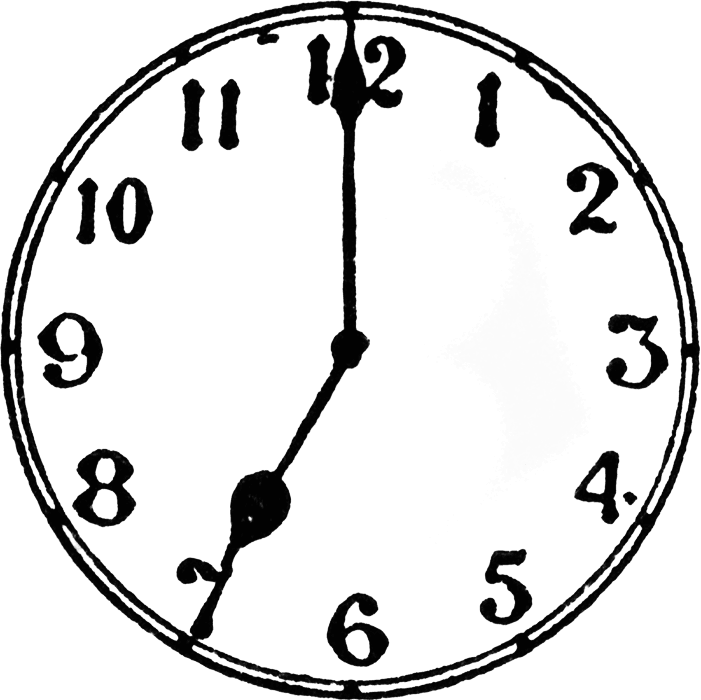 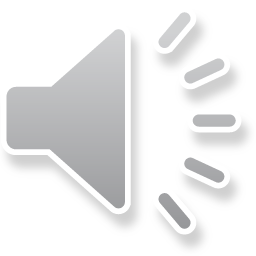 The numbers
twelve
eleven
one
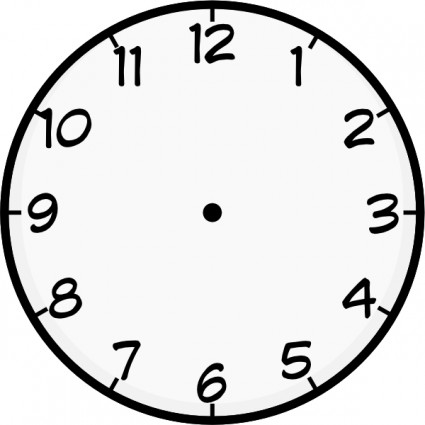 ten
two
nine
three
eight
four
seven
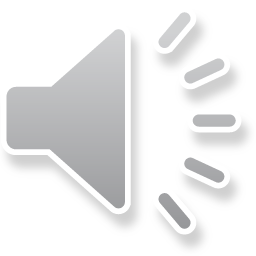 five
six
What´s the clock?
When you ask someone about the clock you can ask in different ways:
What´s the time?

What time is it?
Kan du säga hur mycket klockan är?
Vad är klockan?
Could you tell me the time, please?
Vet du hur mycket klockan är?
Har du en klocka?
Do you happen to have the time?
Do you know what time it is?
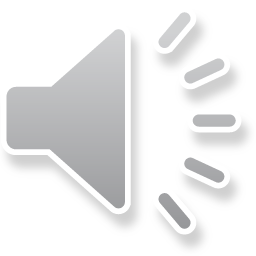 O 'Clock
Twelve O 'Clock
Five O 'Clock
Three O 'Clock
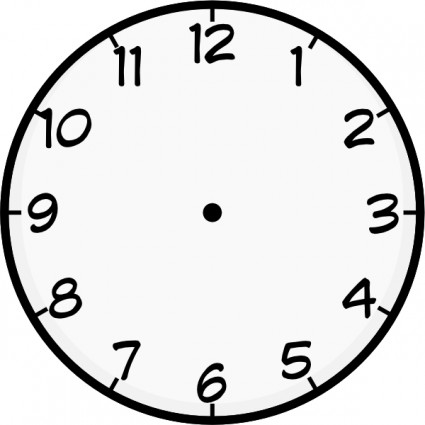 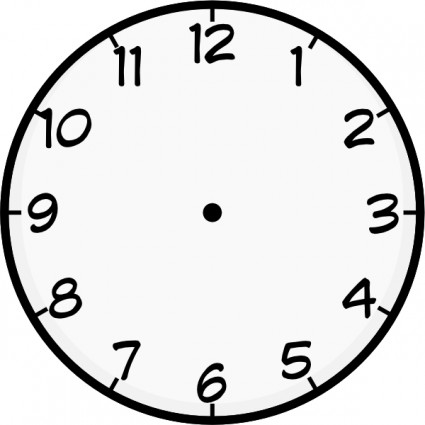 Klockan fem
Klockan tre
Klockan tolv
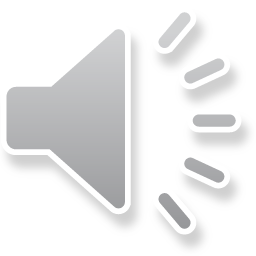 Half past
Half past twelve 
En halv över tolv
Half past seven
En halv över sju
Half past ten
En halv över tio
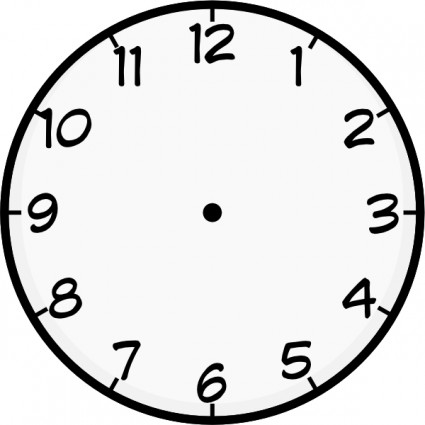 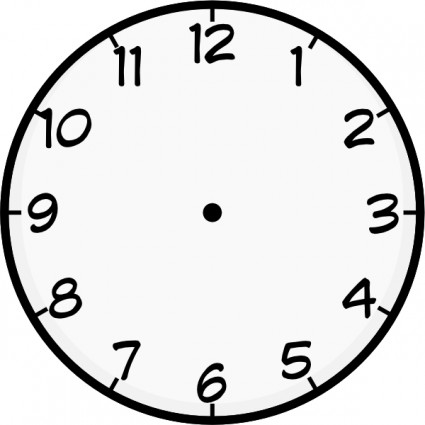 Halv ett
Halv elva
Halv åtta
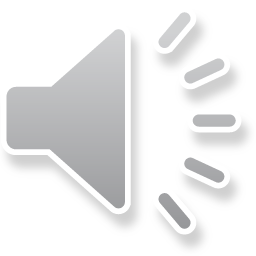 A quarter?
A quarter to two
A quarter past eight
A quarter to six
A quarter past eleven
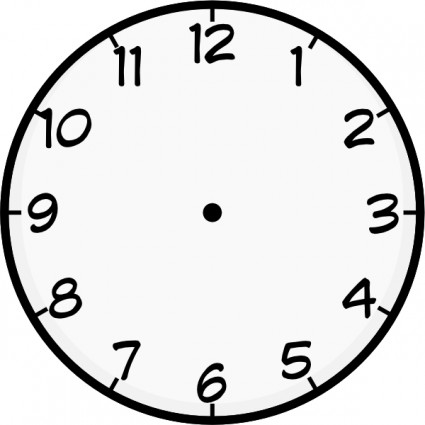 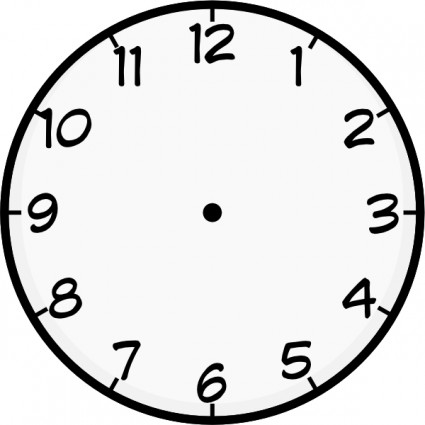 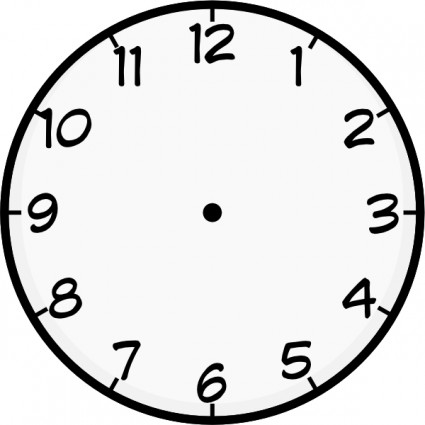 Kvart i sex
Kvart i två
Kvart över elva
Kvart över åtta
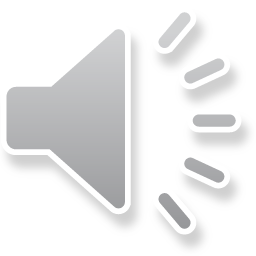 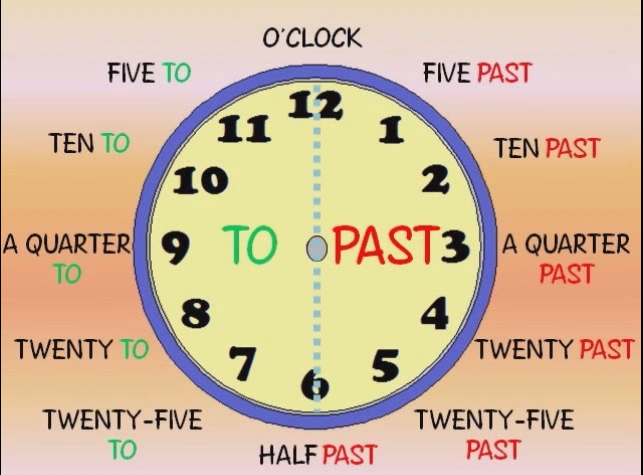 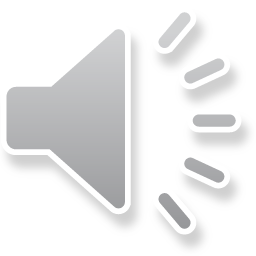 What time is it?
It´s…….
Five to one
Nine O´clock
Twentyfive past seven
Half past ten
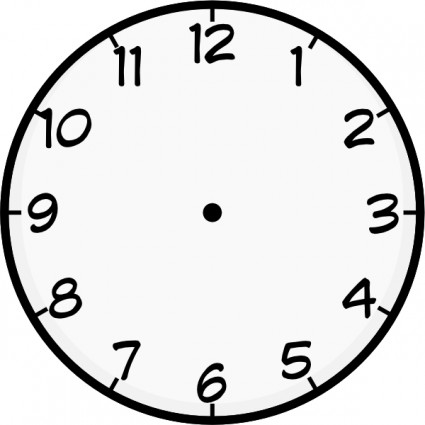 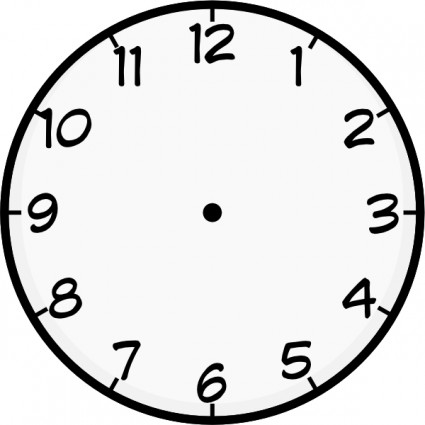 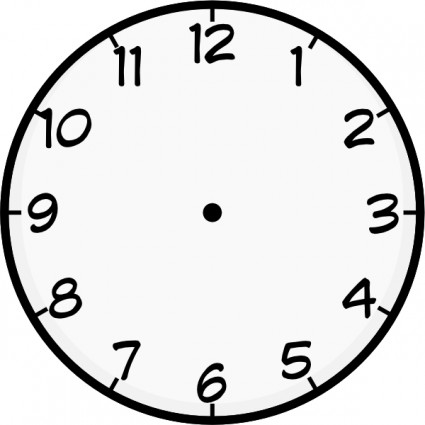 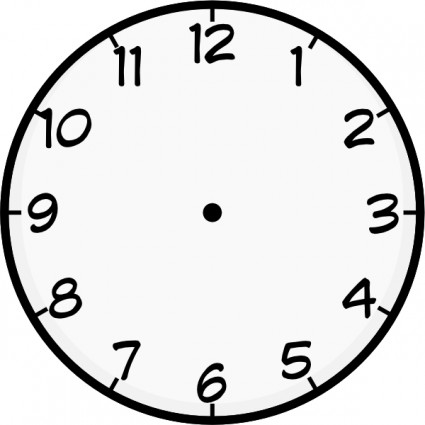 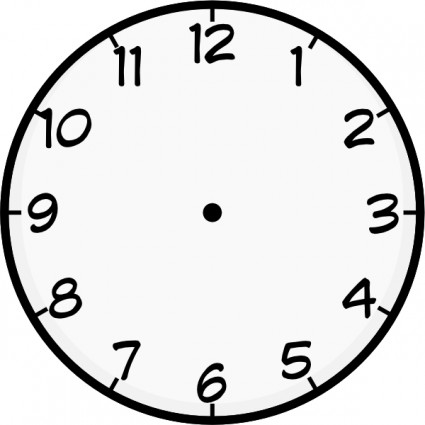 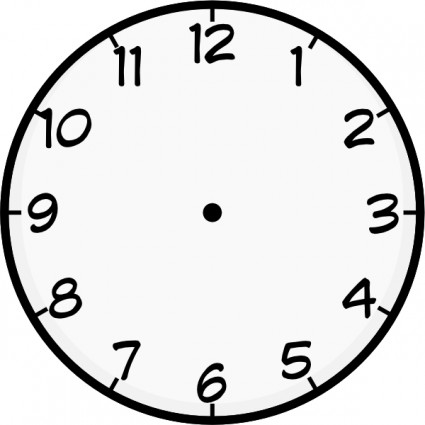 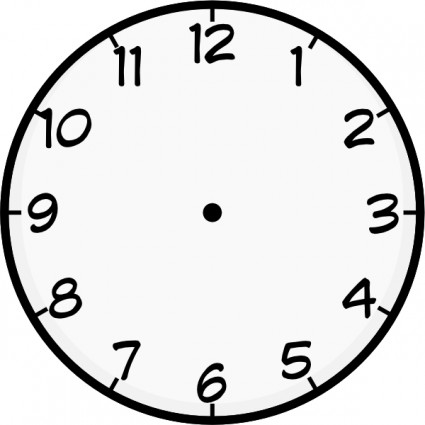 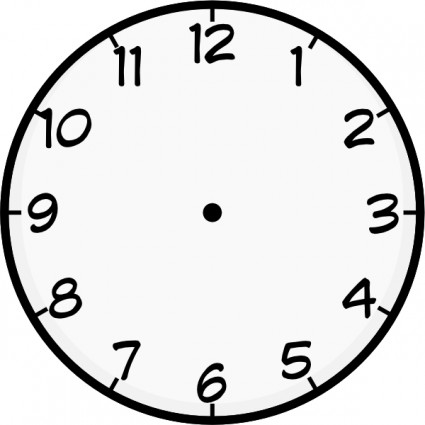 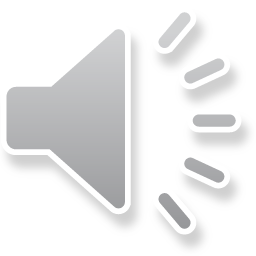 Twentyfive to eleven
A quarter past four
A quarter past nine
Ten past one